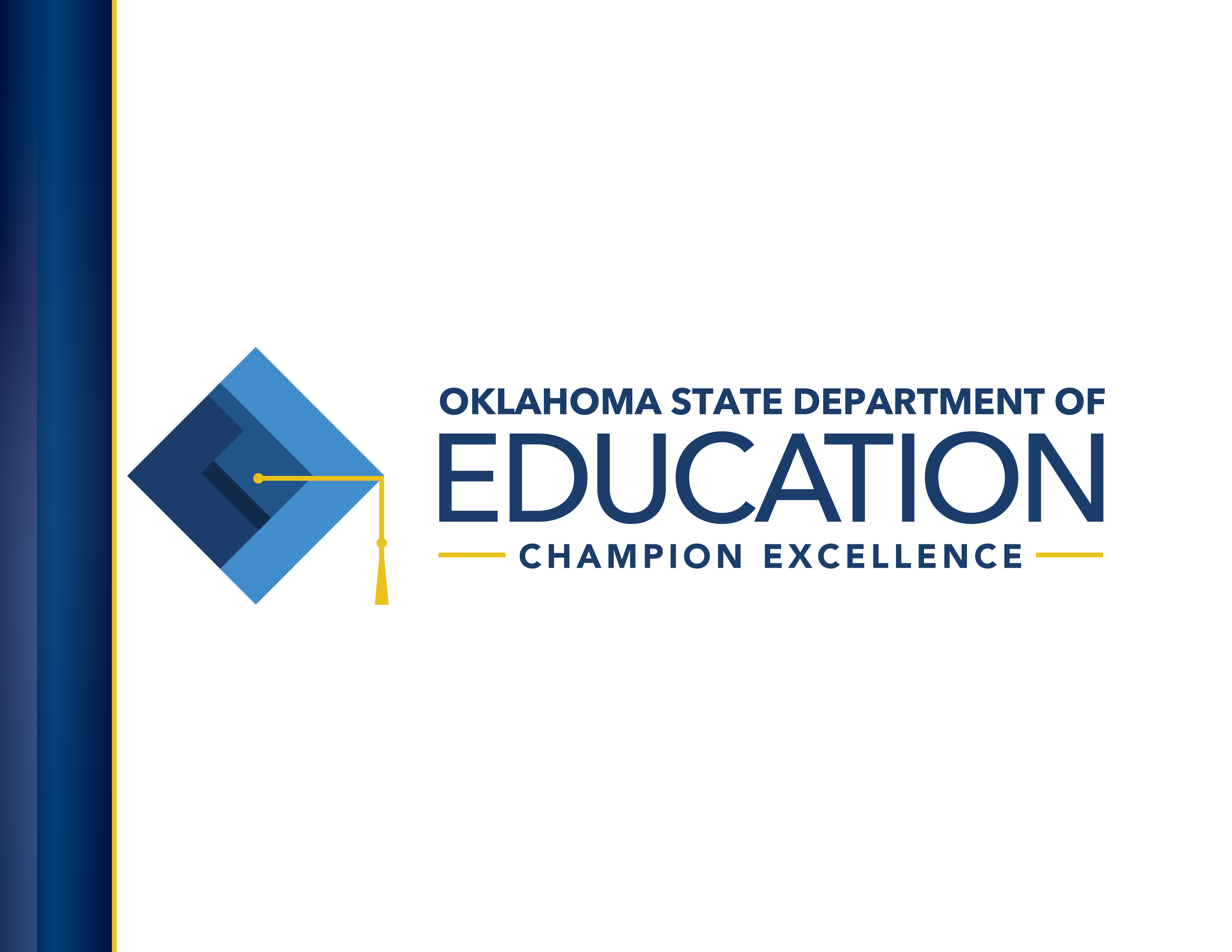 IDEA B State Advisory panel
Thursday, March 7th, 2019
Agenda
12:30 – 1:00: Registration
1:00 – 2:15: Welcome and OSDE Updates
2:15 – 2:30: Break
2:30 – 3:15: Priority 1 - Education Stakeholder Training
3:15 – 3:45: Recommendations
3:45 – 4:00: Public Comment
OSDE Updates
Monitoring/1% Waiver
Annual Performance Report
Dyslexia/Autism Workgroups
Behavior Summit
Grant Application
IDEA Part B Budget
FFY2017 APR
Annual Performance Review submitted to OSEP every February 1. 
16 indicators measuring…
IDEA compliance (6)
District and student performance (10)

Table Note: In the FFY 2017 Data column, indicator outputs that improved from FFY 2016 are highlighted in green and outputs that declined substantially are highlighted in orange. If Oklahoma did not meet target, the target is highlighted in orange.
IDEA Compliance Indicators
Performance Indicators (pg. 1)
Performance Indicators (pg. 2)
Performance Indicators (pg. 3)
Dyslexia/Autism Workgroups
Putting together contracts
Fall Trainings
Summit on Behavior and Climate in Schools
Purpose is to develop well informed recommendations for legislative, pre-services and in-service supports, based on input from stakeholders as well as objective sources of data, designed to address the social emotional and behavioral needs present in Oklahoma Schools. 
The Summit on Behavior will consist of four meetings, each attended by targeted group representative stakeholders with expertise essential for accomplishing the specific task outlined in the Summit.
We will work with TAESE (Technical Assistance for Excellence in Special Education) to assist in planning and facilitating the Summit.
A survey is currently being sent out to gather important data from stakeholders.  Data collected through this survey will be used to help plan the agenda for our first meeting.
Goals and Progress Monitoring Trainings
Conducted 9 trainings
Attended by 717 participants
Special Education Teachers: 429
Special Education Directors: 156
Speech Language Pathologists: 27
Principals: 14
Other: 91
Grant Application
Public Notice: The Oklahoma State Department of Education hereby notifies all interested parties of its intent to make available and provide information about P.L. 108-446 IDEA Parts B and C, FFY 2019 Grant Application, for early intervention [infants and toddlers with disabilities, ages birth to three (0-3)], and children and youth with disabilities ages three through twenty one (3-21) in Oklahoma.
Grant Application
IDEA PART B and BUDGET
Total: $156,665,705 ($155,678,097) 
Flow Through: $136,646,831
Admin: $3,104,120 ($3,034,959) 
Other State Level Activities: $17,300,211 ($16,914,754)
Preschool:
IDEA Part B Budget
New Activities w/EdPlan
Parent Connect 
Seclusion/Restraint
Behavior
Other New Activities
Dyslexia Awareness Training
Autism Awareness Training
Transportation Fund
Priority 1
Education Stakeholder Training
Preservice Teachers 
Professional Development
Inclusion
Behavior
Priority 2
Assistive Technology 
Preservice Teachers
Professional Development
Priority 2
Recommendations
PUBLIC COMMENT